Responding to policy changes since 2010
An investigation of the adjustments and strategies of art and design practitioners
Dr. Miranda Matthews
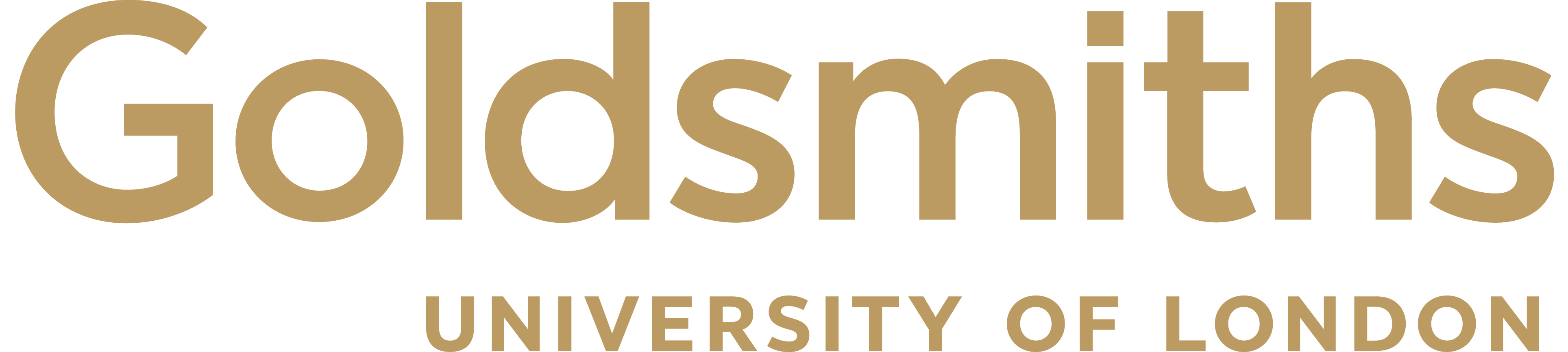 Theory in Practice
Questioning the effects of policy on diversity of representation and the nurturing space of creative pedagogical practice. 

Reflecting on possibilities for empowerment, referring to Foucault (1980) in relation to a theoretical relation to practice ‘without criteria’ (Atkinson, 2017, 2018). 

Considering practitioners’ methods of retaining ambiguity, connecting with Beauvoir (2015, see Kruks 2012), and alternative forms of knowledge exchange (Cranshaw, Rowe and Hudson 2015; Irwin and O’Donohue 2012) in a culture of surveillance and auditing (Wilkins 2016).
Issues Faced
Reduction in GCSE Art & Design uptake, often associated with the English Baccalaureate (Adams 2013, NSEAD 2015-16, Matthews 2018, 2018b)
Shorter lessons and lesson carousels -> behaviour and performance rather than subject area development
Removal of rooms and facilities from Art & Design departments in many schools
Combining or cutting creative departments 
(Matthews, 2018, 2018b)
[Speaker Notes: Methodology
 
This research is made possible through a researcher-practitioner approach to alternative forms of knowledge exchange (Kincheloe 2003, Cranshaw, Rowe and Hudson 2015). In the course of my work training Art and Design Teachers I have visited academy, state maintained comprehensive and Grammar schools in South East England. I am working with Art and Design teachers to develop a responsive research methodology that addresses emerging ventures in practice (Marshall and D’Adamo 2011). In this paper I will present observations from fieldwork and from informal unstructured discussions with participants. Examples in practice do not contextualise participants in workplace situations, and retain confidentiality and anonymity (BERA, 2018).]
Adjustments in Ethos
Embattled defence of current resources

Resignation to changes, and fallow or cut resources

Sustained development in schools where senior management have an interest or shared involvement in the arts (Padget 2013, Matthews 2018b).
Responses of Practitioners
Retreat into ‘interiority’ ? (Housley, 2009).

Escaping standards and auditing culture (Atkinson 2011; Ball and Olmedo 2012; Wilkins 2016) by going part-time and developing own arts practice
[Speaker Notes: Fear of leaving jobs to move schools in case working conditions and contracts are not matched]
Individual & Collaborative Responses
Seeking vents and events through practice 
    (Atkinson 2017, 2018)

Developing economic creative ventures and crowd funding for projects (Warwick Commission, 2015)

Building productive networking  (Foucault 1980) and alternative relational forms of ‘knowledge exchange’ – encompassing affect and wellbeing (Irwin and O’Donohue 2012; Munro 2016; Cranshaw, Rowe and Hudson 2015).
For Discussion
A reduced provision in maintained schools for arts education -> students, student teachers and employing schools could foster an elite in the independent sector. 

This can be seen to affect diversity in representation and cultural wellbeing of arts educators and students (Warwick Commission 2015; Brook, O’Brien and Taylor 2018).
For Discussion
Art and Design teachers escape into practice through part-time work, sometimes developing innovative economic ventures (Winner, Goldstein and Vincent-Lacrin 2013) sometimes seeking alternative expressions, knowledge exchanges, and frameworks of practice. 

How can  we encourage these ventures, and the protective ambiguity of practitioners, without seeking depoliticised and internally referential ‘art for art’s sake’  that sustains the cultural reference points of elites? (Pater and Wilde 2003).
[Speaker Notes: These economic ventures can be seen as ‘skills for innovation’ (OECD 2013, p.10) in a policy culture that demands the economic accountability and viability of the arts, but does not reflect this viability in resourcing for creativity in schools.]
References
Adams, J. 2013. “The English Baccalaureate: A New Philistinism?”, International Journal of Art and Design Education 32 (1) 1-5.
Atkinson, D. 2011. Art, Equality and Learning: Pedagogies Against the State. Rotterdam: Sense Publishers.
Atkinson, D. (2017). Without Criteria: Art and Learning and the Adventure of Pedagogy. International Journal of Art & Design Education, 36(2), 141-152.
Atkinson, D. (2018). Art, Disobedience, and Ethics: The Adventure of Pedagogy. Cham,  Switzerland:Palgrave MacMillan.
Bacc for the Future (31/1/18) ‘New GCSE Figures confirm a further drop in creative subjects’. Accessed 19/06/18: https://www.baccforthefuture.com/news.
Ball, S. J. 2016. “Subjectivity as a Site of Struggle: Refusing Neoliberalism? British Journal of Sociology of Education 37 (8), 1129-1146.
Ball, S.J and A. Olmedo. 2012. “Care of the Self, Resistance, and Subjectivity under Neoliberal Governmentalities.” Critical Studies in Education 54 (1): 85-96.
Beauvoir, S. de. 2015. The Ethics of Ambiguity, New York: Open Road Integrated Media.
BERA. 2018. Ethical Guidelines for Educational Research. British Educational Research Association. Accessed 25.06.18. https://www.bera.ac.uk/wp-content/uploads/2018/06/BERA-Ethical-Guidelines-for-Educational-Research_4thEdn_2018.pdf?noredirect=1.
Brass, E. and Coles, S.M. 2014. “Art Teachers Exchange: Reflections on a Collaborative Sketchbook Project for Secondary School Art Teachers.” International Journal of Art and Design Education 33 (3): 365-374.
Brook, O., O’Brien, D. and Taylor, M. 2018. Panic! Social Class, Taste and Inequalities in the Creative Industries. Accessed 23.06.18: https://www.barbican.org.uk/sites/default/files/documents/2018-04/Panic-Paper-2018.pdf
Brown, M. 8/5/2018. ‘Artists condemn exclusion of arts subjects from the English Baccalaureate’. Accessed 19/06/18: https://www.theguardian.com/education/2018/may/08/artists-condemn-exclusion-of-arts-subjects-from-english-baccalaureate.
References
Cranshaw, J., Rowe, F. and Hudson, M. 2015. “Translations in Practice: The Multiple Roles of the Researcher in Arts-based Knowledge Exchange.” Journal of Arts and Communities 7 (1-2), 101-115.
Foucault, M. 1980 Power/Knowledge: Selected Interviews and Other Writings 1972-1977. Colin Gordon, ed., Harlow: Pearson Education.
Gibb, N. 2017. “The Importance of Knowledge-based Education”. Published 19 October 2017. Accessed: 25.06.18 https://www.gov.uk/government/speeches/nick-gibb-the-importance-of-knowledge-based-education
Gove, M.  2010. The Importance of Teaching – The Schools’ White Paper. Accessed: 19/06/18 https://www.gov.uk/government/uploads/system/uploads/attachment_data/file/175429/CM-7980.pdf
Herne, S. 2000. “Breadth and Balance? The Impact of the National Literacy and Numeracy Strategies on Art in the Primary School.” International Journal of Art and Design Education 19: 2, 217-223.
Housley, W. 2009. “Interaction, Discourse and the Subject.” Subjectivity 26 (1): 69-86.
Huang, H. and S.K. Vong. 2018. “Resistance, Resilience and Re-marginalisation: a Case Study of a Visual Arts Teacher in Macao”. British Journal of Sociology of Education, doi:10.1080/01425692.2018.1454298.
Irwin, R. and O’Donoghue, D. 2012. “Encountering Pedagogy Through Relational Art Practices”, International Journal of Art and Design Education 31 (3): 221-236.
Kincheloe, J. 2003. Teachers as Researchers: Qualitative Inquiry as a Path to Empowerment. London: Routledge Falmer.
Macdonald‐Munro, I. 2008. “John Latham, The Artist as an Incidental Person” Third Text, 22:2, 163-175, DOI: 10.1080/09528820802012794
References
Marshall, J. and D’Adamo, K. 2011. Art Practice as Research in the Classroom: a New Paradigm. Art Education 64 (5):12-18. 
Maisuria, A. 2014 “The Neo-liberalisation Policy Agenda and Its Consequences for Education in England: a focus on resistance now and possibilities for the future.” Policy Futures in Education 12 (2): 286-294.
Munro, E.  2016. “Illuminating the Pathways of Knowledge Exchange as a ‘Pathway to Impact’ within and Arts and Humanities Research Council ‘Creative Economy Knowledge Exchange Project.” Geoforum 71, 44-51.
Matthews, M. 2018. “Counter Hegemony in Post-compulsory Art and Design and Gallery Education, through Sartre and Foucault.” Pedagogy, Culture and Society. doi: 10.1080/14681366.2018.1428220.
Matthews, M. 2018b. “The Conflicted Other in Policy Making: Focusing on Art Education.” Journal for Critical Education Policy Studies 16 (1). ISSN 1740-2743.
Kruks, S. 2012. Simone de Beauvoir and the Politics of Ambiguity, Oxford: Oxford University Press.
Padget, S. 2013. ‘Barriers, enablers and practical approaches’, In S. Padget (ed.) Creativity and Critical Thinking, London: Routledge, pp. 98-115.
Pater, W. and Wilde, O. “Art for Art’s Sake”, Arts Education Policy Review, 104:5, 29-31.
The Warwick Commission (2015) Enriching Britain, Culture, Creativity and Growth. Coventry: University of Warwick Press.
Winner, E., Goldstein, T. R., and Vincent-Lacrin, S. 2013. Art for Arts Sake? Overview OECD Publishing. Accessed 25.06.18 http://www.oecd.org/education/ceri/ART%20FOR%20ART’S%20SAKE%20OVERVIEW_EN_R3.pdf